Use of Isotopic Analysis and CMAQ Modeling to Categorize Dust Emission Sources in Utah
Micah Marcy, Zachary Lawless, Greg Carling, Bradley Adams
Brigham Young University
Air Quality Research Lab

2022 CMAS Conference
October 17-19, 2022
Utah Dust Emissions
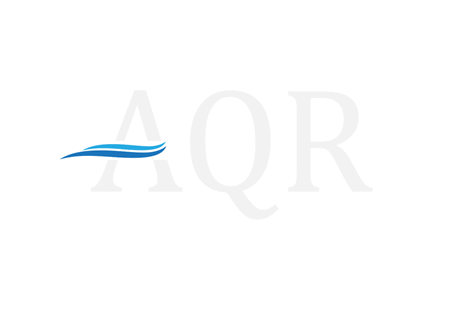 Utah dust emissions driven by weather events
Impairs visibility
Causes health issues 
Impacts mountain snowpack and water chemistry
Can change local ecology
Emissions impacted by natural and manmade factors
Weather
Land type
Land use
2
[Speaker Notes: MAKE SURE IT’S EMBEDDED (runs without internet); storm front from NW]
Main Dust Sources
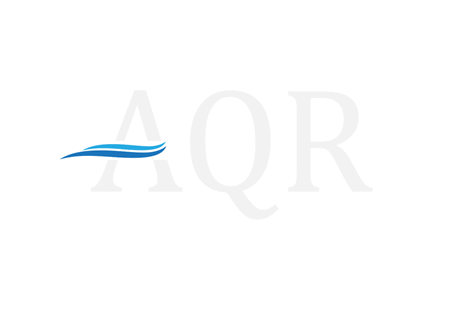 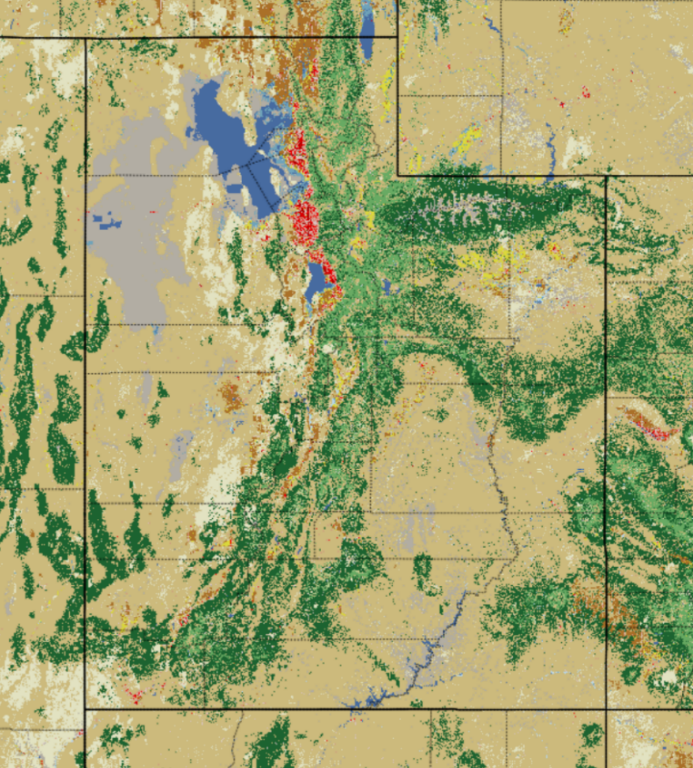 90% of Wasatch Front dust from playas (Goodman et al., 2019, Chem Geol)
Great Salt Lake Desert, Sevier Dry Lake
Receding Great Salt Lake shoreline
10% from agriculture, degraded rangelands, development
Receding shoreline
Wasatch Front
Great Salt Lake Desert
Sevier Dry Lake
GSL - current
GSL - 1984
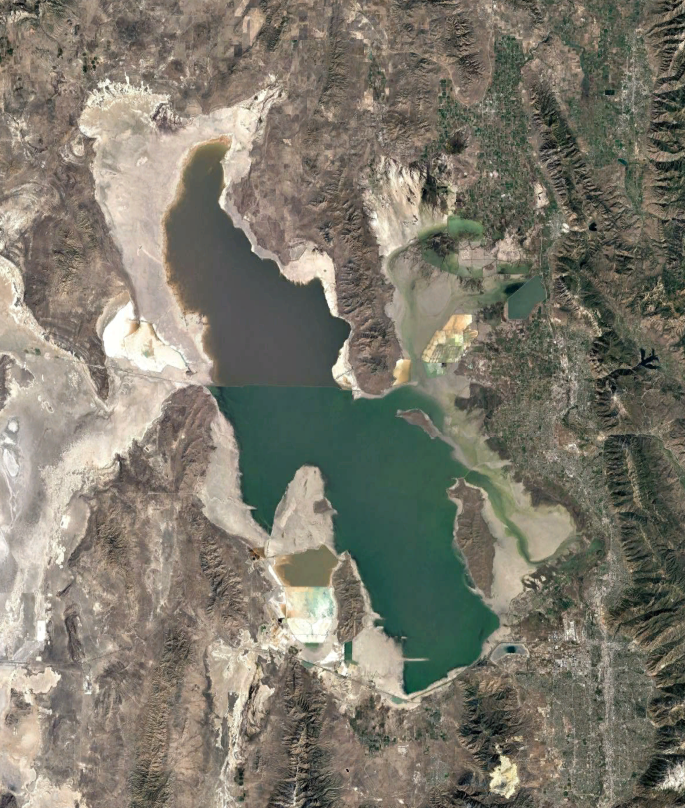 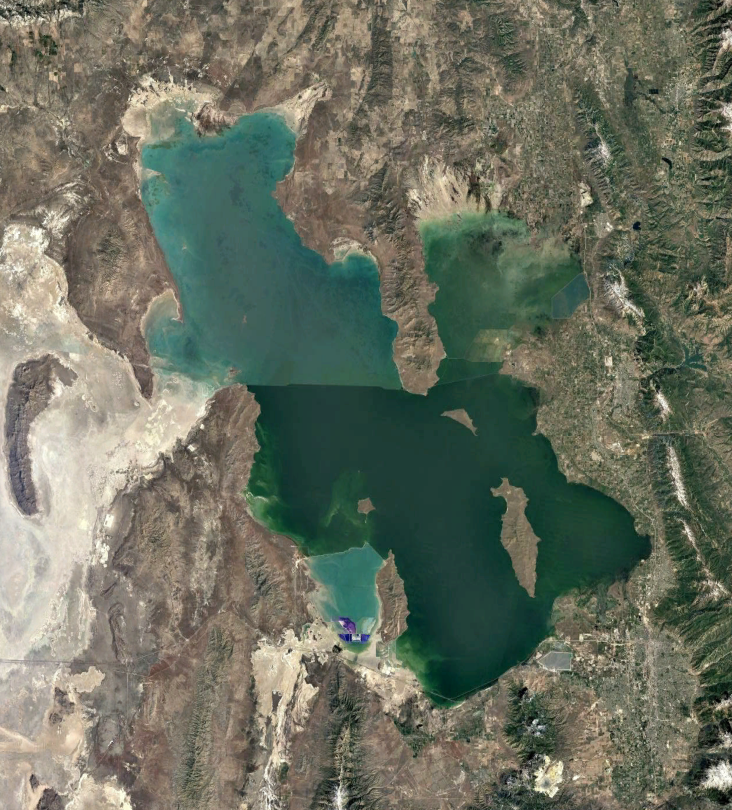 3
3
[Speaker Notes: GSL is remnant of Lake Bonneville, which covered western half of Utah ~18,000 years ago. Source of current playas. Strong winds from southwest or northwest.
GSL strong identifier (as opposed to other GSLD)]
Objective
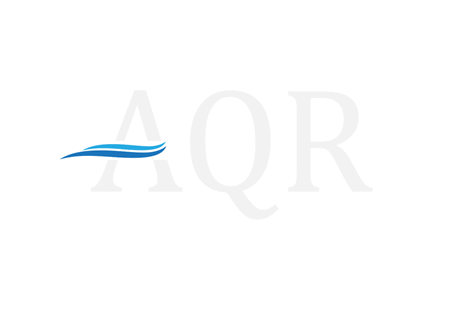 Determine if measured and modeling data can be used in combination to identify dust emission sources along the Utah Wasatch Front
Combines “reality” of measurements with the “completeness” of model results
Can help guide land use and water management
Approach
Measured data from isotopic “fingerprints” of dust filter samples 
Modeling data from WRF - CMAQ dust emission and transport predictions
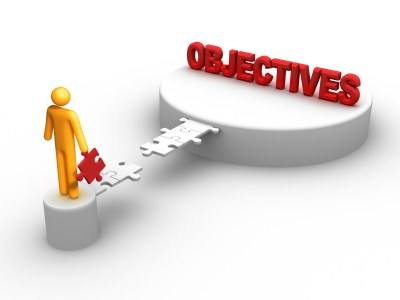 4
Isotopic Analysis
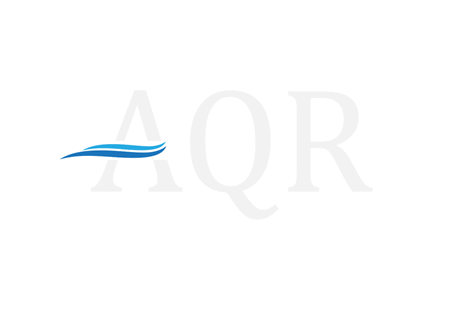 Utah playa dust can be characterized by 87Sr/86Sr ratios (geological “fingerprints”)
Why use 87Sr/86Sr ratios? 
Strontium is abundant in playas (carbonate minerals)
No biological fractionation
No fractionation during transport
Variable 87Sr/86Sr ratios in playa locations
Carling, et al. (2020) “Using strontium isotopes to trace dust from a drying Great Salt Lake to adjacent urban areas and mountain snowpack,” ERL
5
[Speaker Notes: Former Lake Bonneville creates playas
Abbreviations: GSL = Great Salt Lake, DPG = Dugway Proving Ground, PW = Pismire Wash, FS = Fish Springs, TV = Tule Valley, SDL = Sevier Dry Lake, WW = Wah Wah, SK = Sunstone Knoll, FB = Fumarole Butte, W = Wasatch, U = Uintas, SLC = Salt Lake City.]
Variable 87Sr/86Sr Ratios in Playa Dust
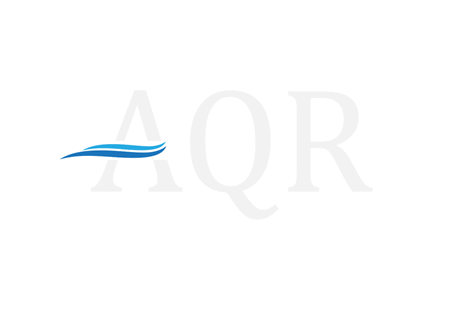 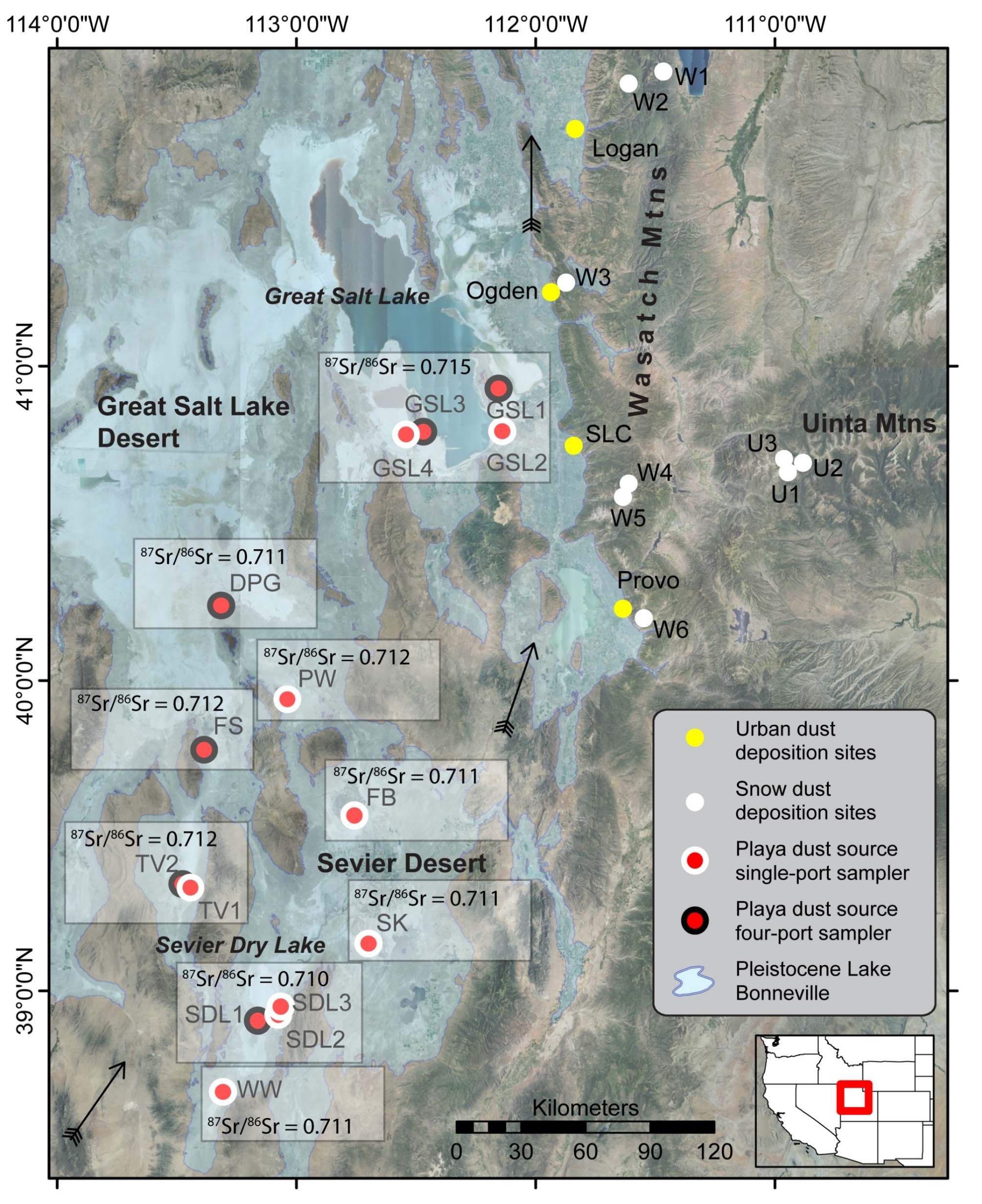 Remote sensing indicates Great Salt Lake shoreline (0.715) and Sevier Dry Lake (0.710) produce highest dust emissions
Other playas (0.711-0.712) produce less dust
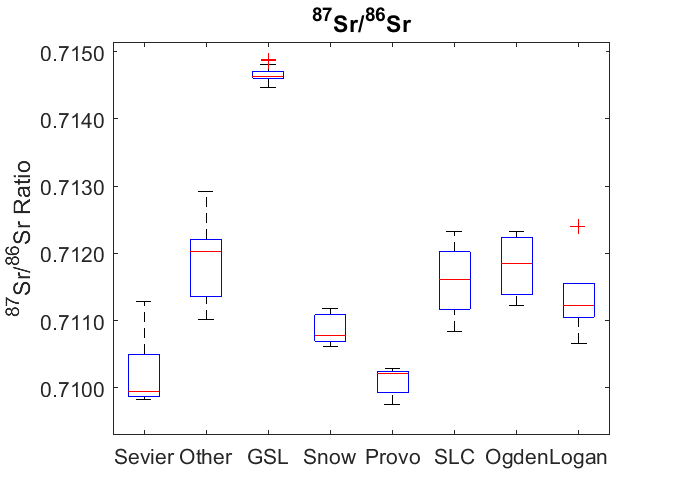 6
[Speaker Notes: Focus on SDL and GSL – biggest differences and major sources (based on remote sensing)
Abbreviations: GSL = Great Salt Lake, DPG = Dugway Proving Ground, PW = Pismire Wash, FS = Fish Springs, TV = Tule Valley, SDL = Sevier Dry Lake, WW = Wah Wah, SK = Sunstone Knoll, FB = Fumarole Butte, W = Wasatch, U = Uintas, SLC = Salt Lake City.]
Dust Samples
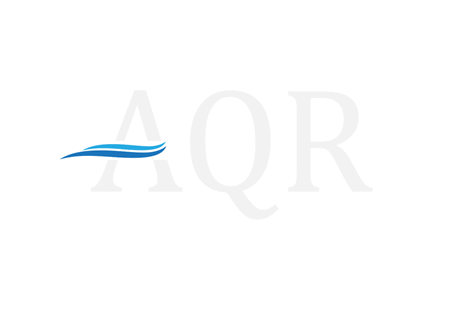 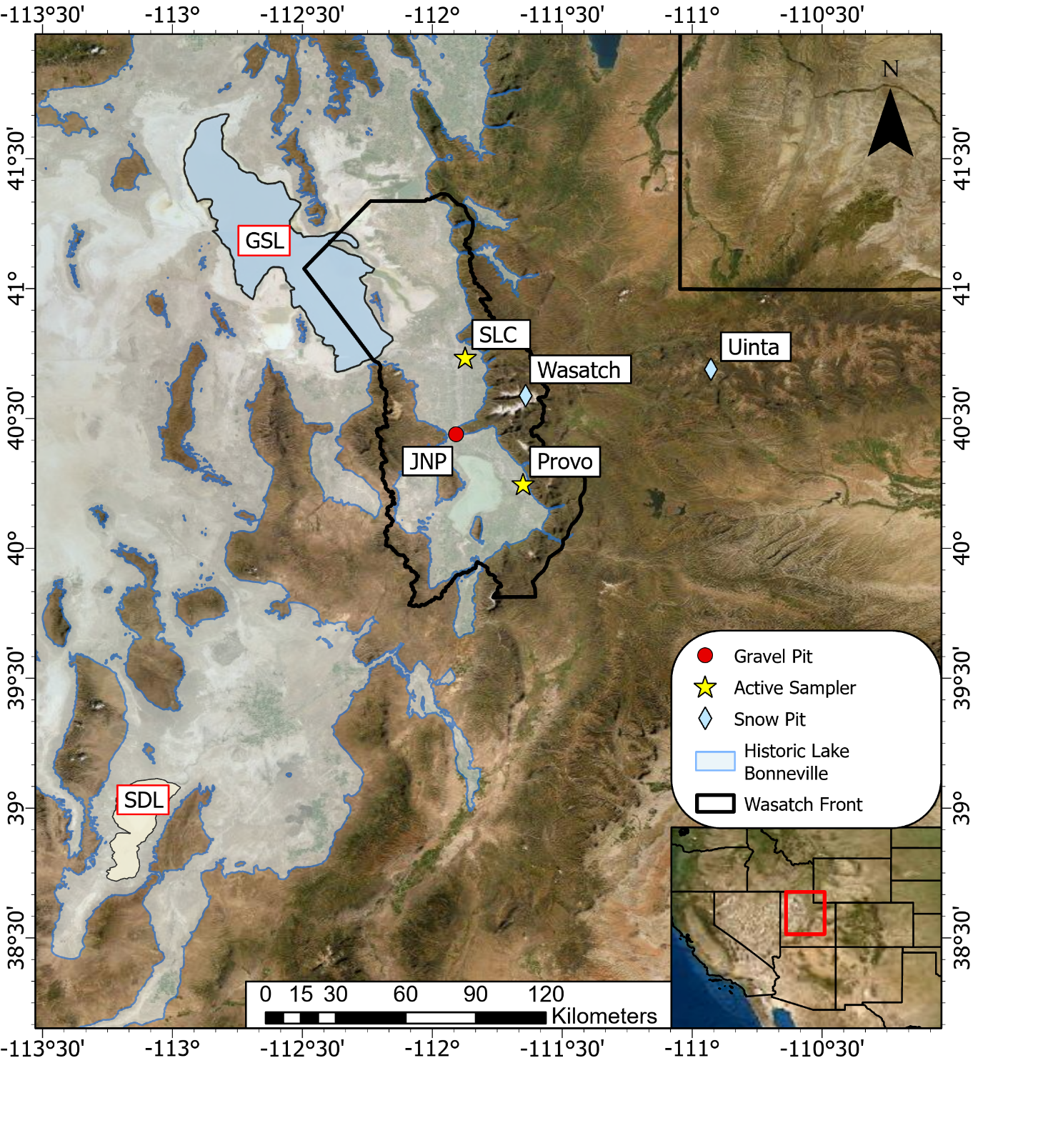 2008 - 2009 samples from UDAQ Hawthorne (Salt Lake City) site
30 24-hr PM10 filters from 8/08 to 9/09 analyzed 
Includes known dust event days and other conditions
2019 - 2020 samples from BYU (Provo) site 
39 PM2.5, PM10, and TSP samples from 7/19 to 12/20 analyzed 
2 weeks required to collect sufficient material for analysis
7
7
Hawthorne Sample Analysis – August 2009
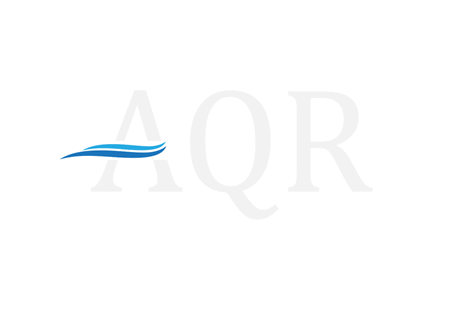 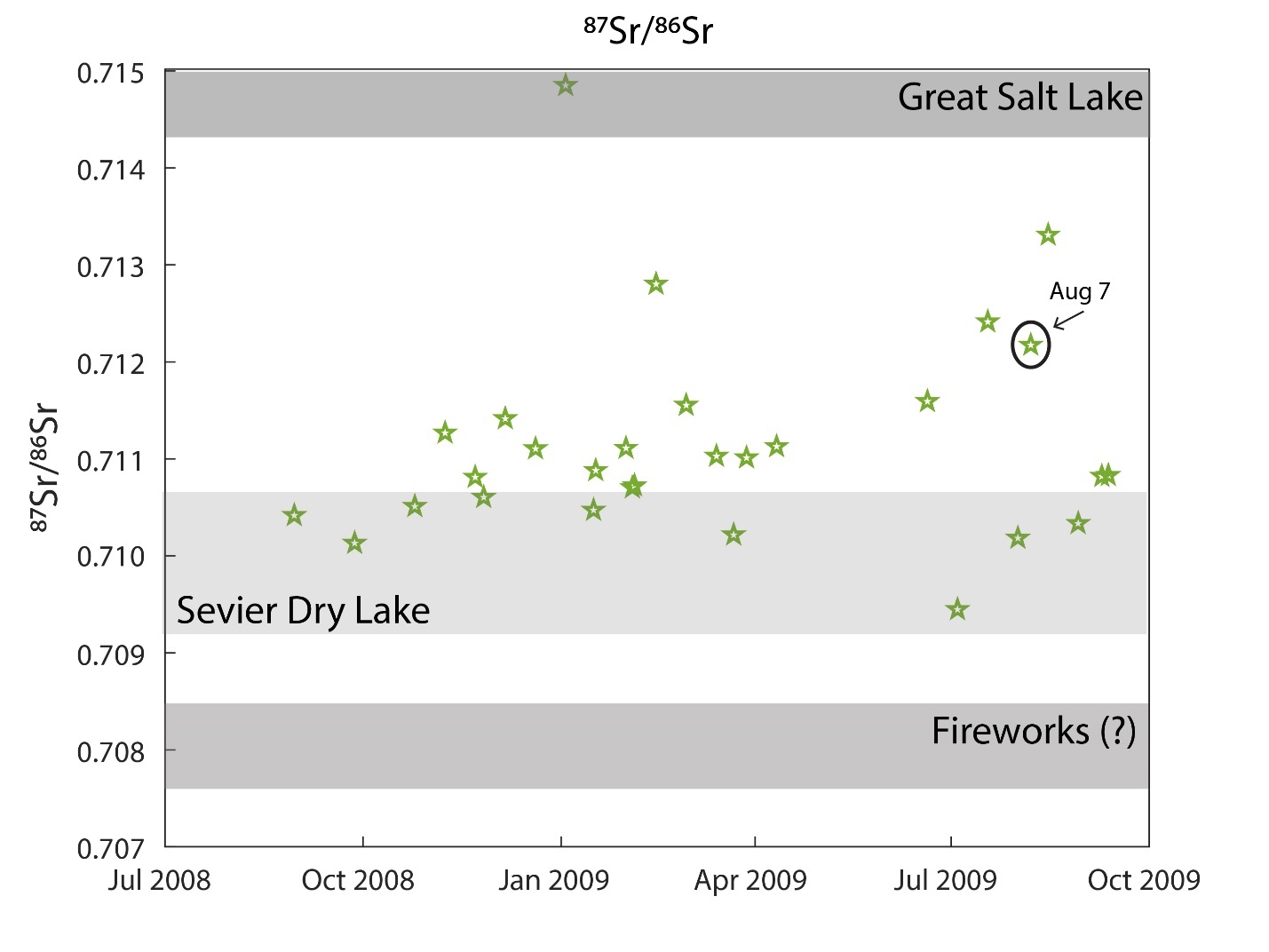 Sr isotope (87Sr/86Sr) ratios measured August 2008 through September 2009
Higher values reflect dust from GSL, lower values from SDL
0.711-0.713 values likely reflect combination of GSL and SDL dust
Lowest 87Sr/86Sr ratio was July 2009, reflecting Sr from firework smoke
Large dust mass on August 7, 2009 sample suggests dust event – ratios indicate combination of GSL and SDL dust (0.7122)
8
[Speaker Notes: Need different isotope measurements (tracers like lithium, sulfur, neodymium, etc) to distinguish “other” playas. So far no luck.]
BYU Sample Analysis – September 2020
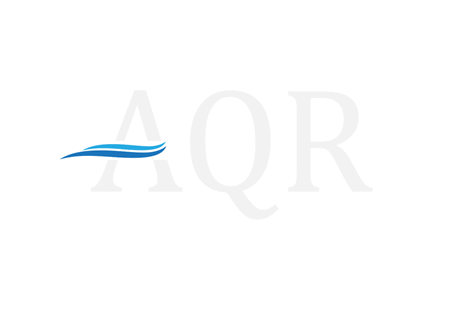 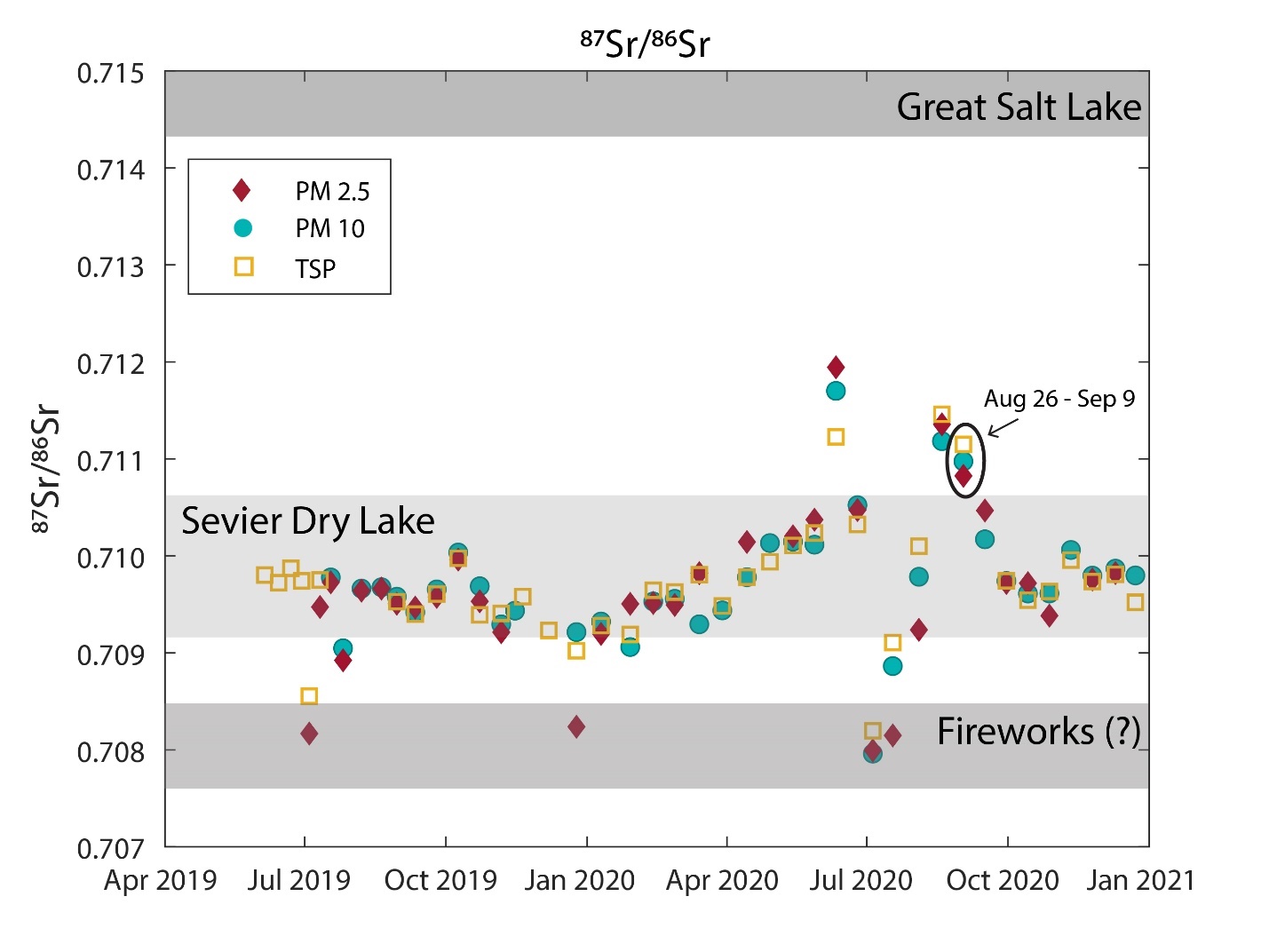 87Sr/86Sr ratios measured from June 2019 through December 2020 
Most dust from SDL; higher values during spring and fall 2020 suggest some dust inputs from GSL
Lower values during July 2019 and 2020 are likely Sr-rich particles from firework smoke
Dust event on September 8, 2020, captured on filters in place from August 26 – September 9, 2020. Suggests mostly SDL dust sources (0.711)
9
[Speaker Notes: 2-week sampling period has potential to collect dust from multiple sources. Historically, Provo site collects most dust from SDL.]
WRF – CMAQ Dust Modeling
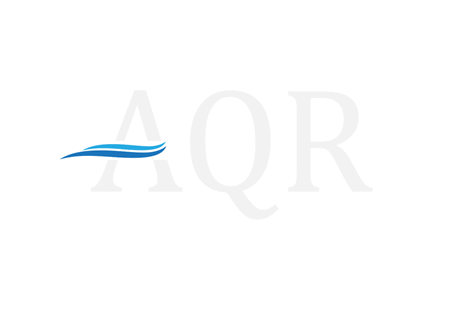 Meteorological and land use data taken from national databases (NCEPT FNL, NLCD, MODIS)
WRF 4.2.1 calculates met data, land use, soil type
Surface conditions updated with OBSGRID
PX-LSM required when running CMAQ for dust
CMAQ 5.3.1 calculates dust emissions and transport
No chemical reactions (no emission inputs required)
User Guide: https://doi.org/10.26067/FACPUB/5515
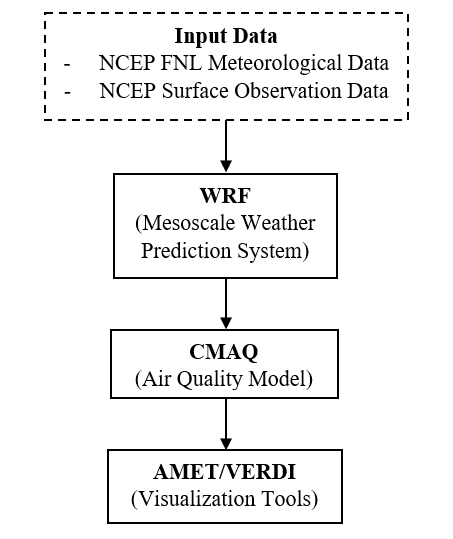 10
[Speaker Notes: Significant effort to get software framework working. Produced User Guide for modeling process]
Predicted Dust Concentrations – 8/7/09
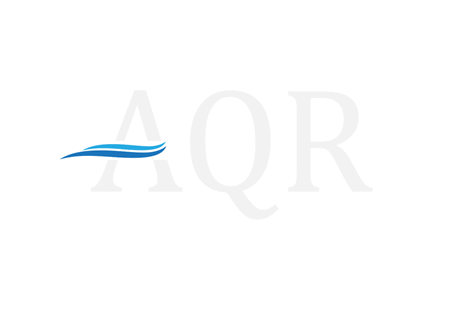 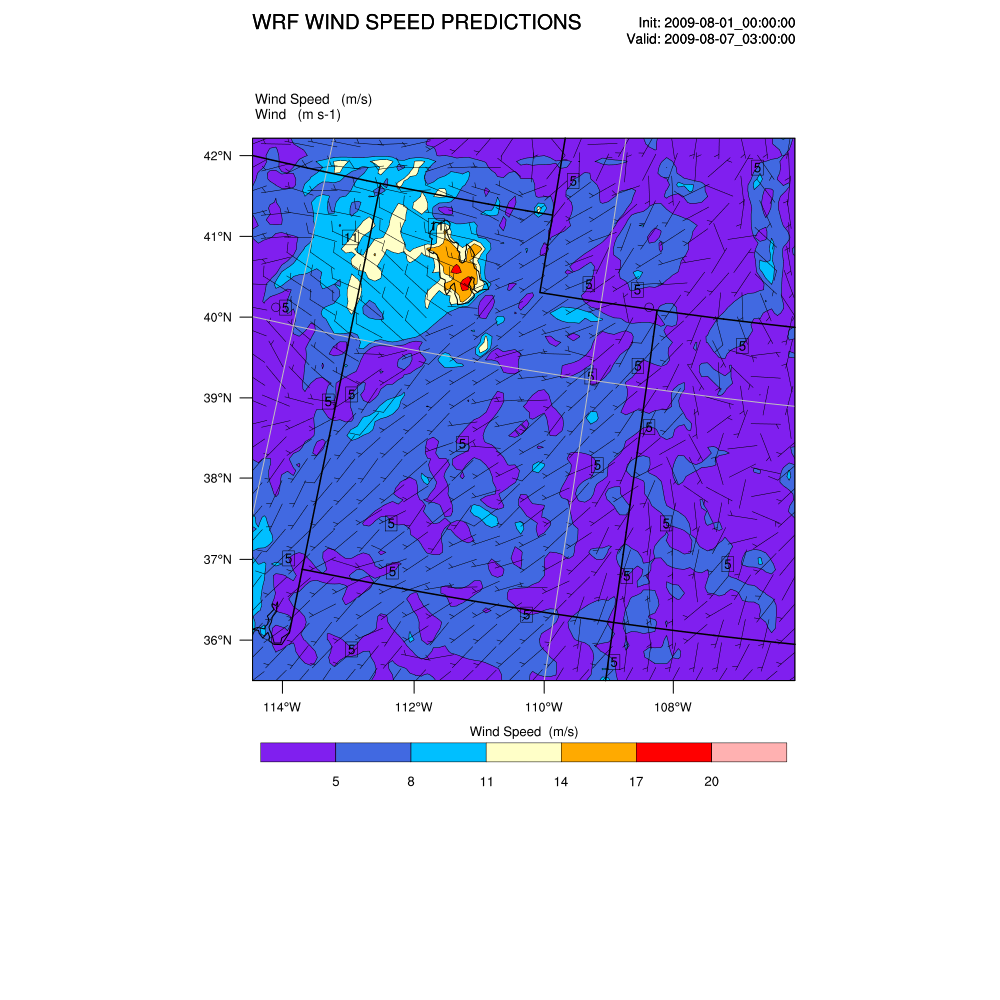 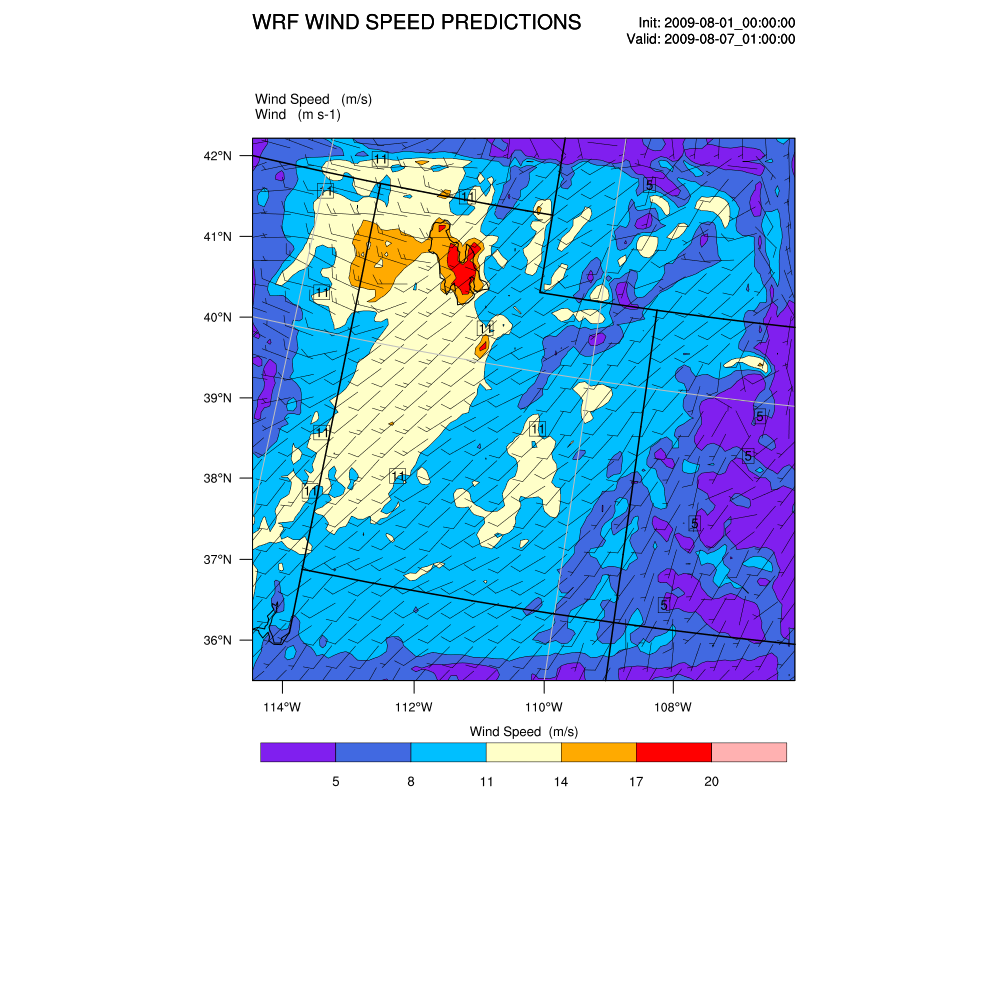 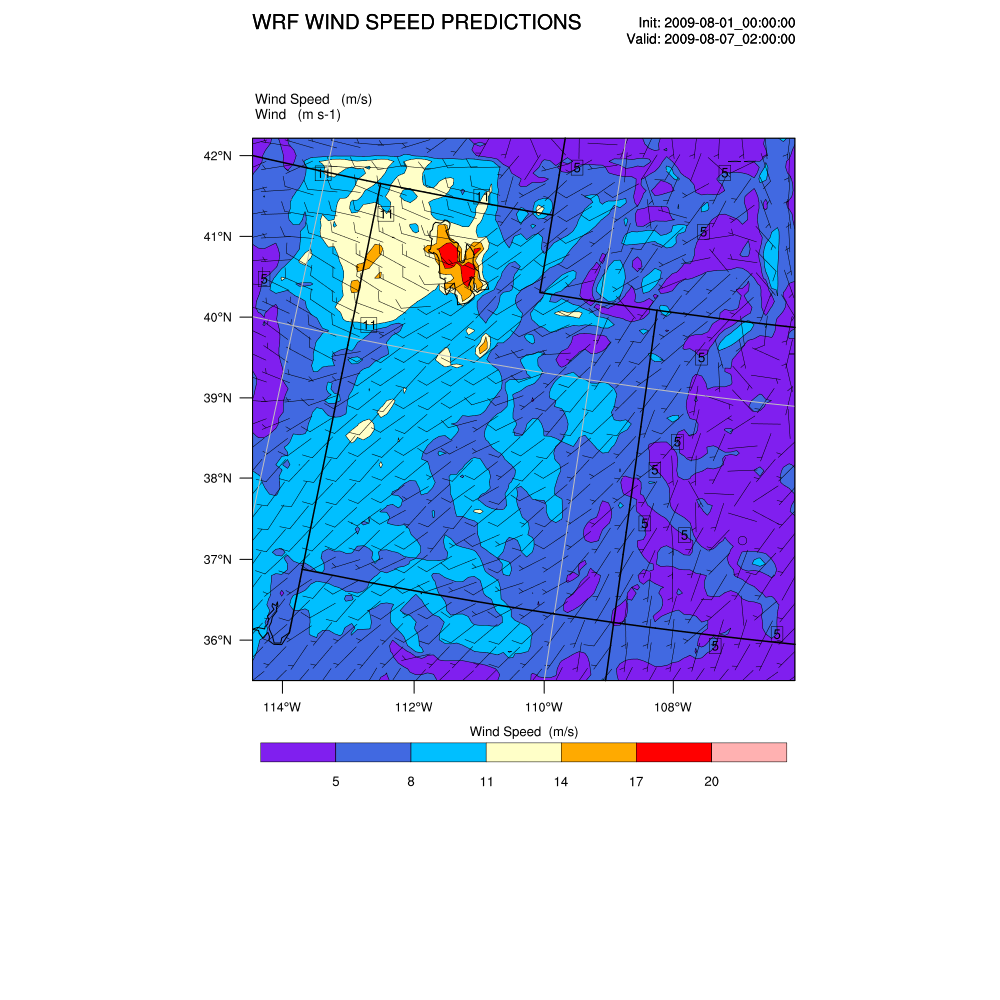 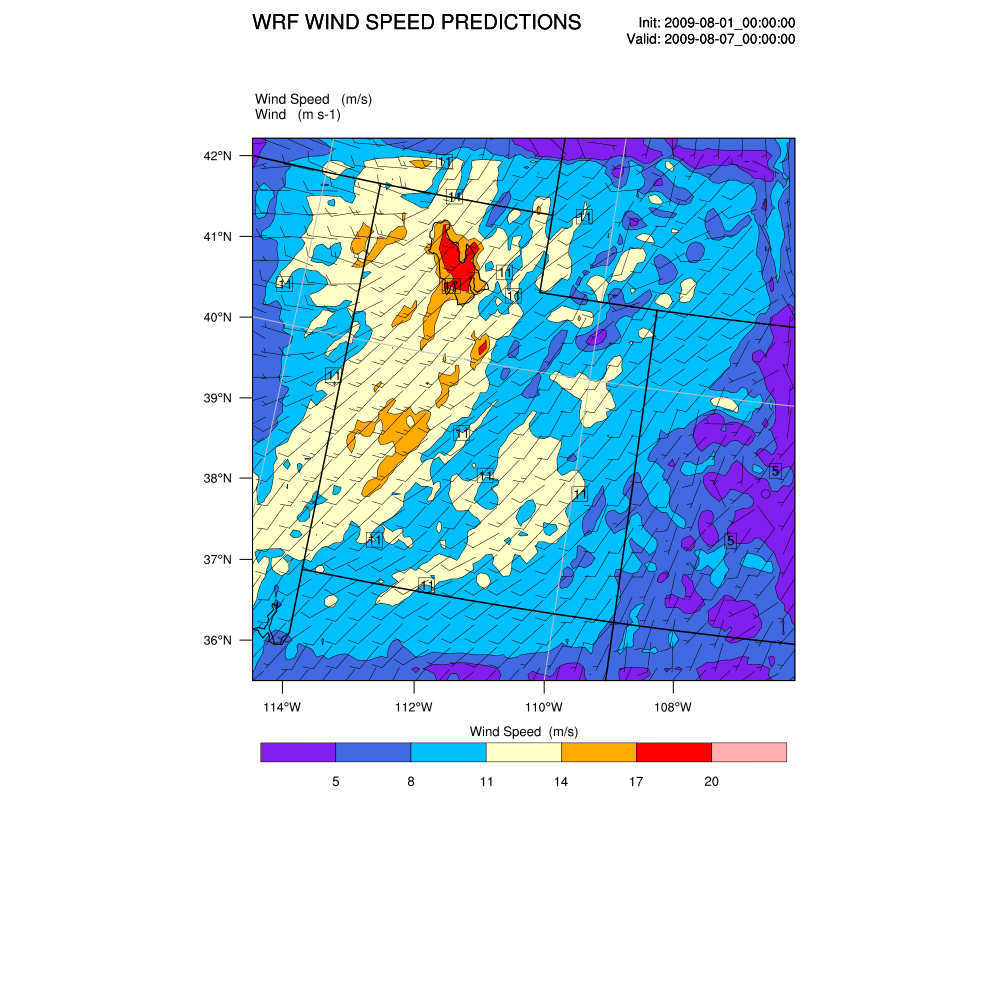 Initial flow southwest to northeast
Storm front from northwest
Dust from SDL carried northeast 
Dust from GSL carried east
Suggests combination of dust from GSL and SDL at sampling site (0.7122 measured)
Sample site does not capture severity of dust
10-m wind velocity 0 – 20 m/s
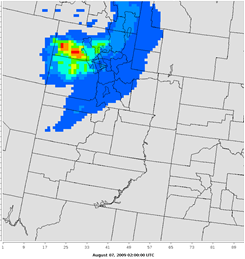 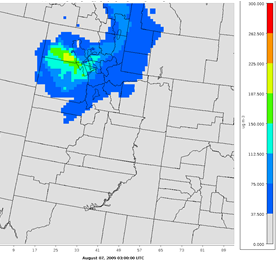 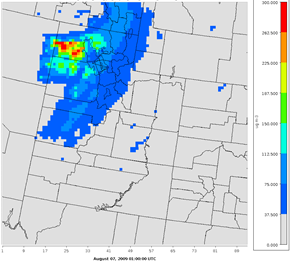 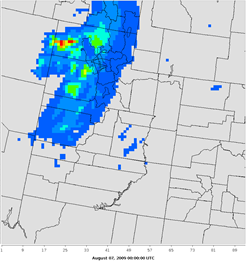 3:00 UTC
1:00 UTC
0:00 UTC
2:00 UTC
Dust concentration 0 – 300 mg/m3
11
[Speaker Notes: High winds = high emissions except GSL; 6-9 pm local time; smaller amounts of dust originating from SDL region (carried southwest to northeast) and greater amounts originating from the GSLD (carried east).]
Predicted Dust Concentrations – 9/8/20
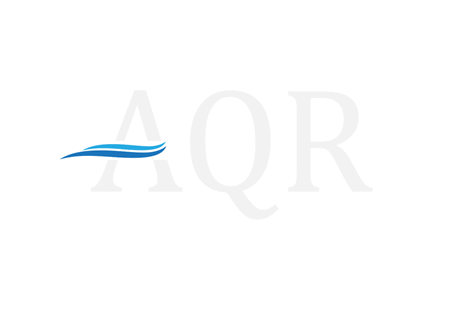 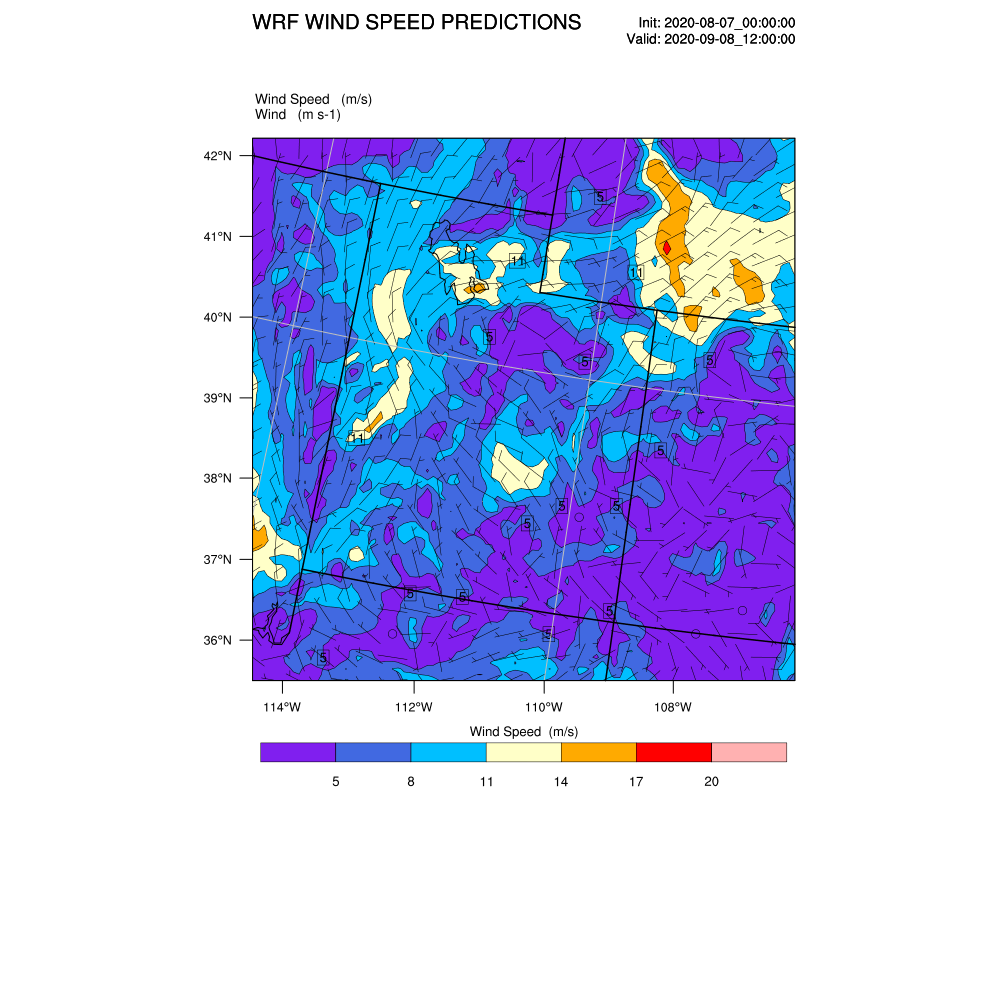 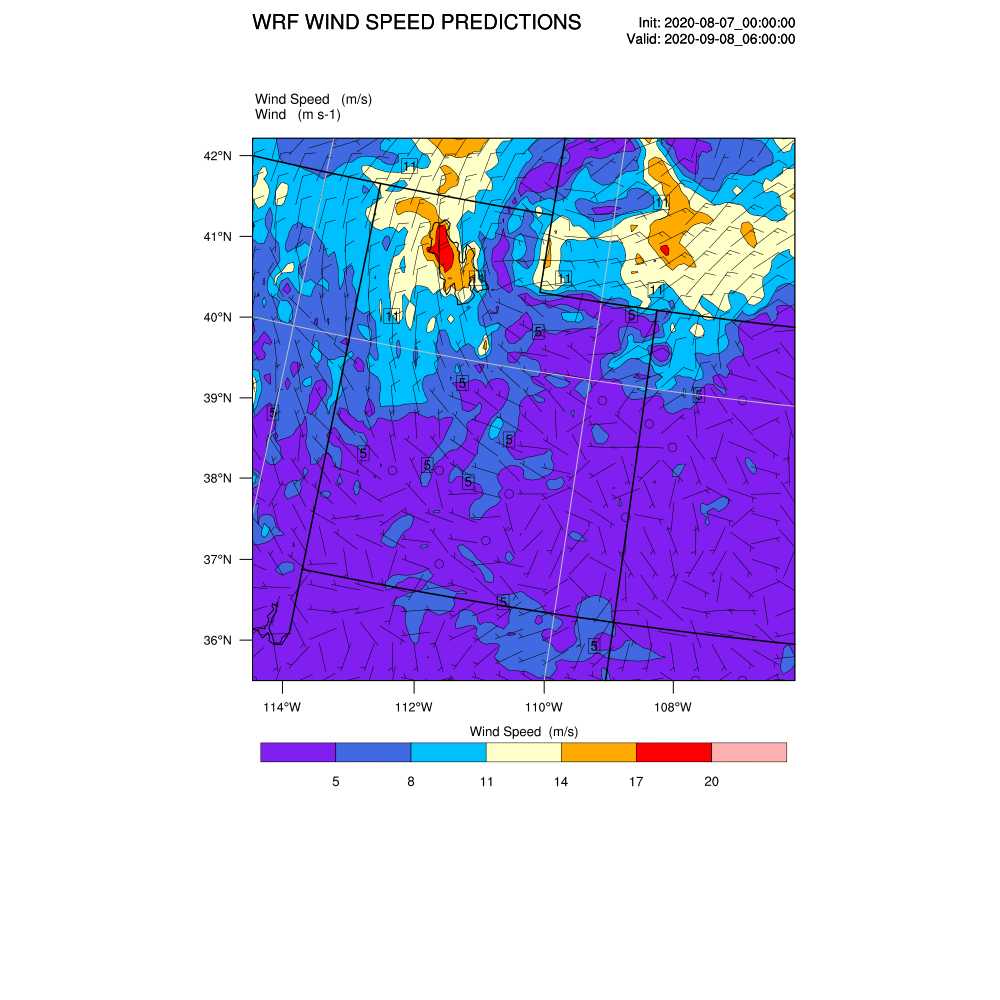 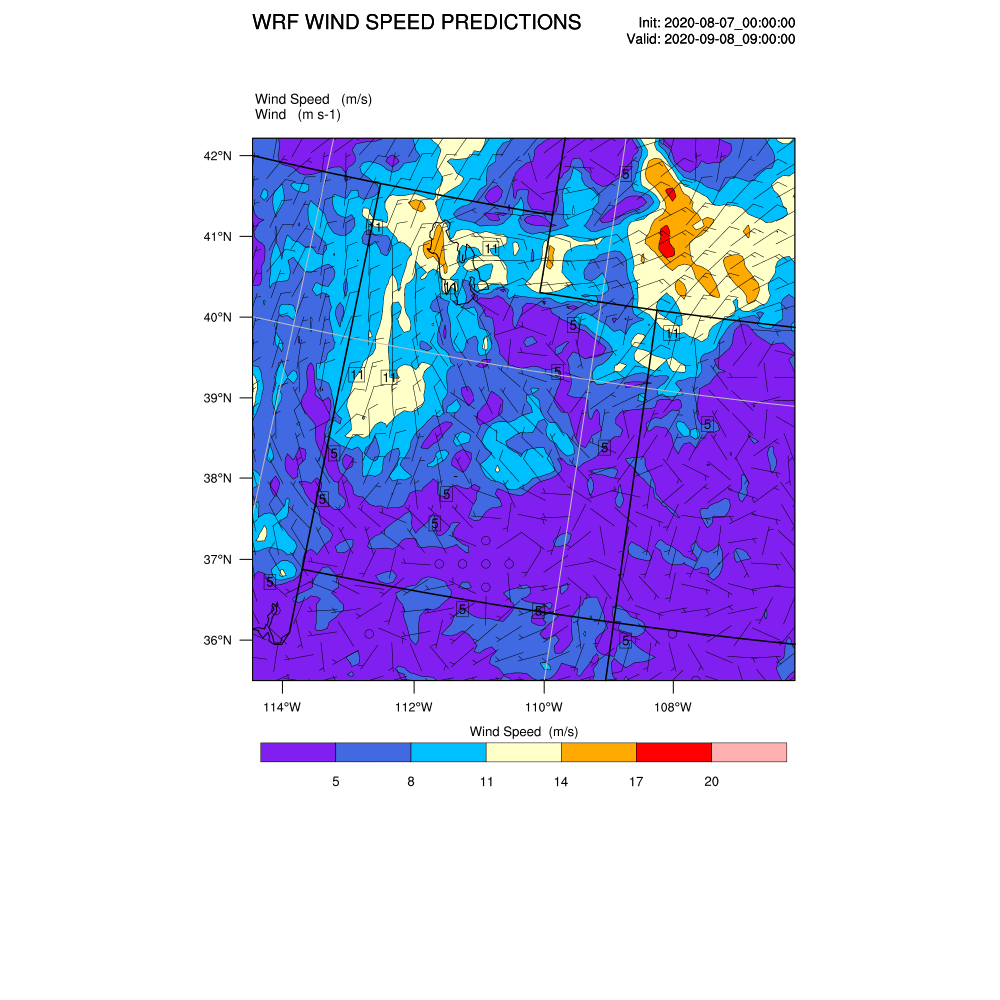 Initial winds from north to south along west border
Storm front creates flow west to east near sample site
Dust originally from GSL, then from SDL
Likely combination of GSL and SDL dust carried to sample site (0.711)
Other dust during 2-week sampling period could bias measurement
Predictions provide insight into complexity of dust emission and transport; may suggest need for additional characterization of sources
10-m wind velocity 0 – 20 m/s
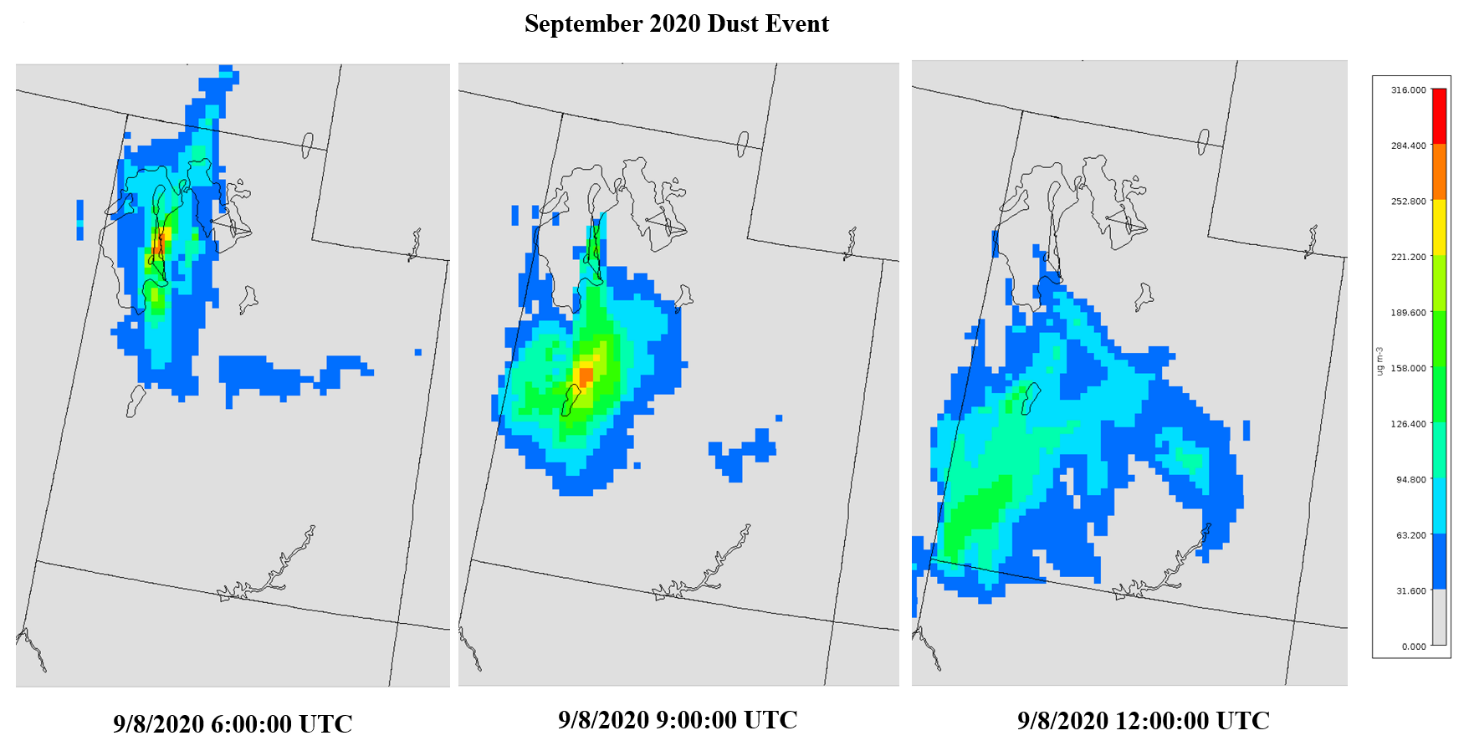 Dust concentration 0 – 316 mg/m3
12
[Speaker Notes: Highest wind over GSL]
Summary
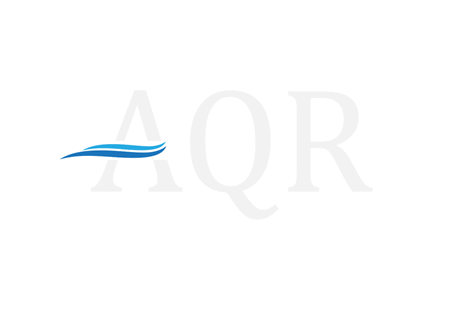 Strontium isotope ratios from filter samples were used in combination with dust predictions from CMAQ to identify emission sources during Utah dust events on 8/7/09 and 9/8/20
Measurements suggested a combination of dust sources originating from Great Salt Lake area and Sevier Dry Lake were transported to sample sites 
Predictions of complex dust emissions and transport patterns confirmed dust from multiple origins reached sample sites
Measurements provide “reality” of dust origins, predictions provide “completeness” of dust emission and transport 
Predictions may suggest need for additional characterization of sources
13
Acknowledgments
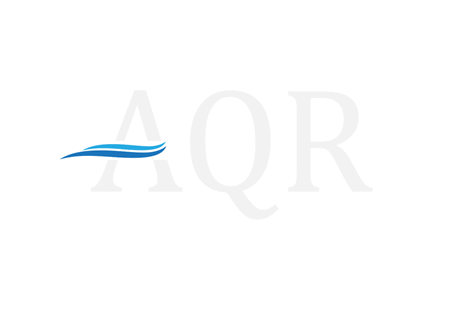 Funding for this research was provided by the Utah Division of Air Quality, Science for Solutions Contract #200762
Ariel Cable of the BYU Air Quality Research Lab compiled and edited the “User Guide for Dust Modeling Using CMAQ 5.3.1 and WRF 4.2.1” https://doi.org/10.26067/FACPUB/5515
14